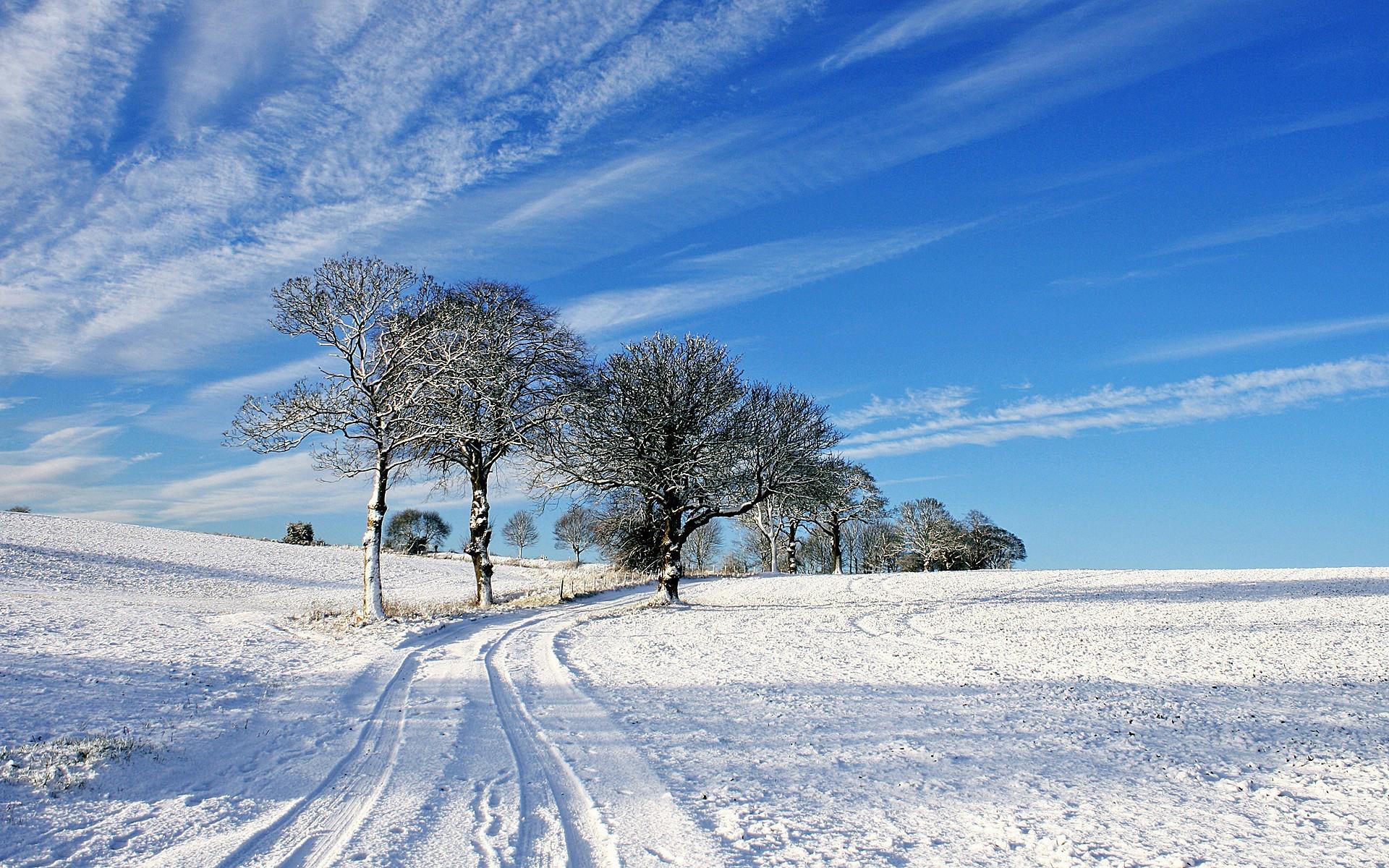 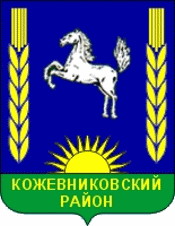 Бюджет для граждан на основе 
Проекта решения Думы
 Кожевниковского  района 
«О бюджете Кожевниковского  района 
 на 2024 год 
и плановый период 2025 и 2026 годов»
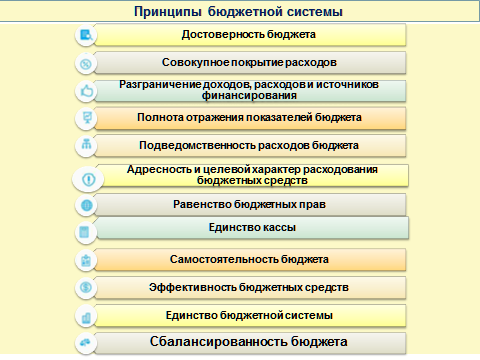 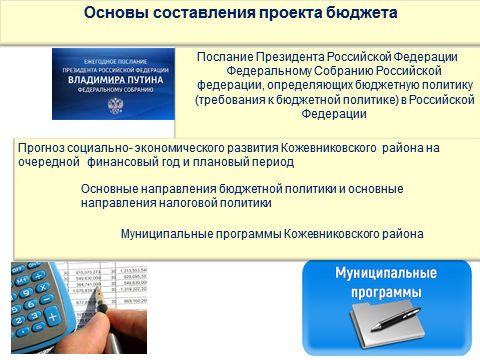 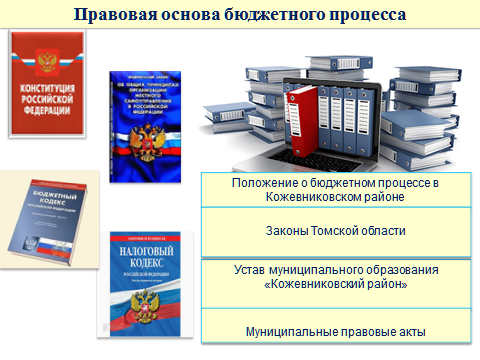 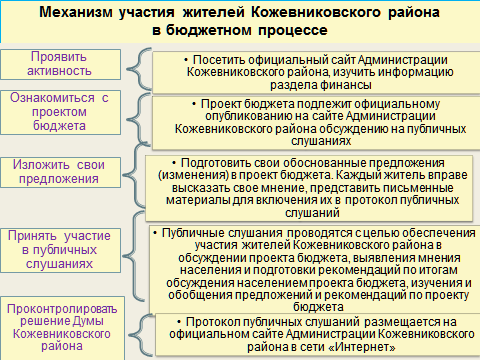 Бюджет- это финансовый план, при помощи которого можно прогнозировать будущие поступления и затраты
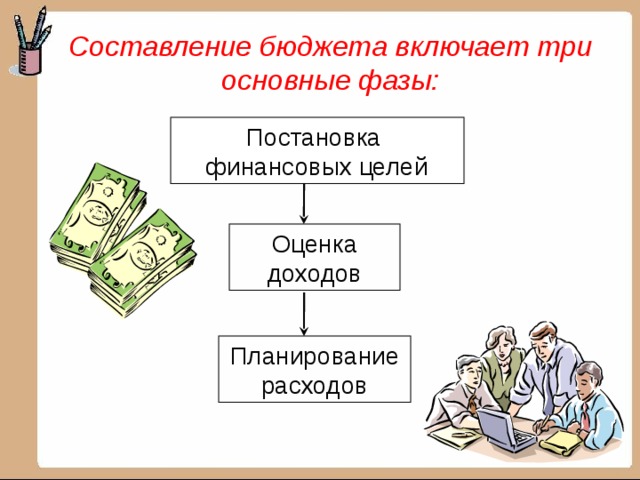 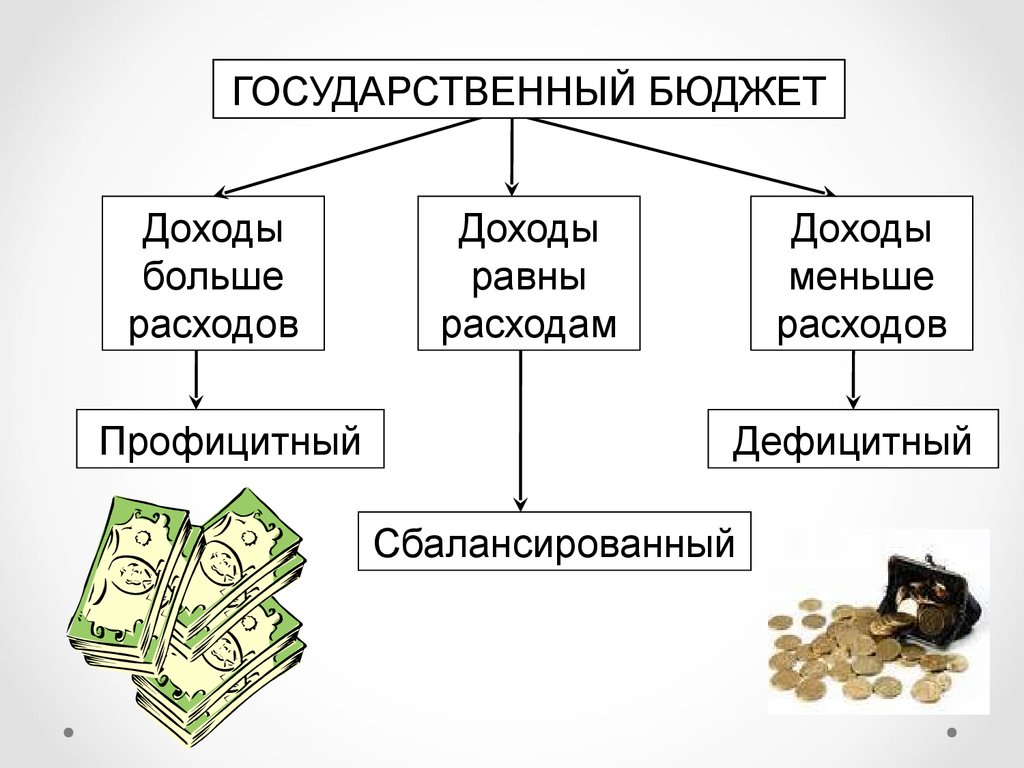 Муниципальный бюджет
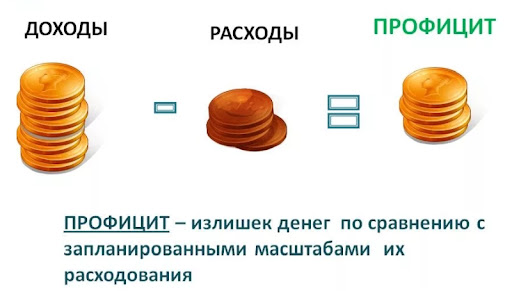 Основные  параметры  бюджета Кожевниковского района на 2024 год и плановый период 2025-2026 годов, (тыс. руб.)
Объем  расходов бюджета
МО «КОЖЕВНИКОВСКИЙ РАЙОН» 
на 1 жителя
 в 2022 году  24,0     тыс. рублей

в 2023 году  16,84 тыс. рублей

  в 2024 году  19,81  тыс. рублей

 в 2025 году  15,10 тыс. рублей

 в 2026 году  15,54 тыс. рублей
Объем доходов бюджета                   
               МО «КОЖЕВНИКОВСКИЙ РАЙОН»               
на 1 жителя
 в 2022 году   24,0    тыс. рублей

в 2023 году   16,73 тыс. рублей
 
в 2024 году   19,81 тыс. рублей
 
в 2025 году   15,10 тыс. рублей

 в 2026 году 15,54  тыс. рублей
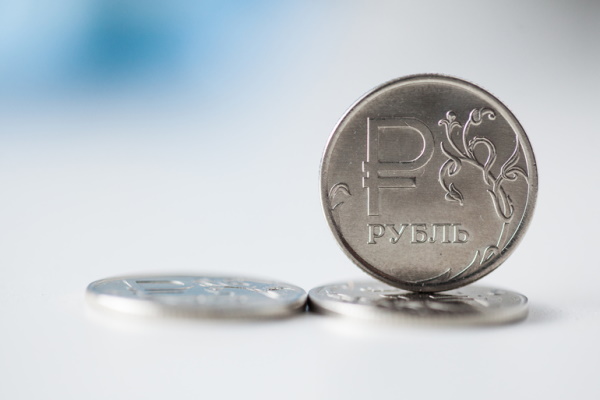 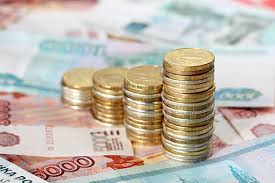 Доходы районного бюджета
Налоговые доходы
Неналоговые доходы
Безвозмездные поступления
Поступления от уплаты налогов, установленных Налоговым кодексом РФ, 
например:
Налог на доходы физических лиц
Налоги на совокупный  доход
Акцизы
Государственная пошлина
Другие налоги
Поступления от других бюджетов бюджетной системы Дотации
Субвенции
Субсидии
Иные межбюджетные трансферты
межбюджетные трансферты от организаций безвозмездные поступления от граждан и юридических лиц
Поступления от уплаты других платежей и сборов, установленных Законодательством РФ, а также штрафов за нарушение законодательства
например:
Доходы от использования муниципального имущества и земли
 Штрафные санкции
Плата за негативное воздействие на 
окружающую среду
Доходы  бюджета  Кожевниковского района
 на 2023-2025 годы, (тыс. руб.)
Налоговые доходы
2024 год- 153 656,511
2025 год – 163 869,908
 2026 год – 183 622,653
Неналоговые доходы
2024 год- 30 093,819
2025 год – 30 332,864
2026 год – 30 567,494
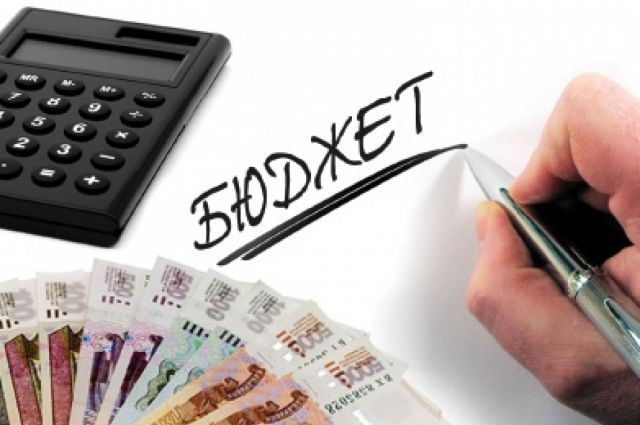 Безвозмездные поступления из бюджета Томской области
 2024 год – 218 558,634
 2025 год – 112 466,034
2026 год – 101 413,234
Межбюджетные трансферты- денежные средства, перечисляемые 
из одного бюджета бюджетной системы Российской Федерации другому
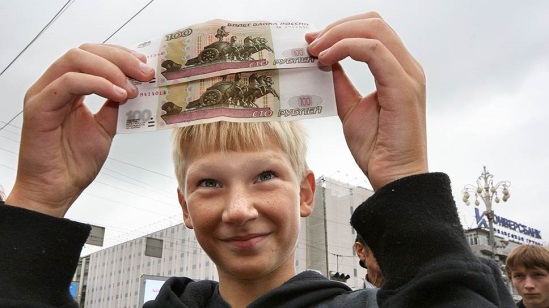 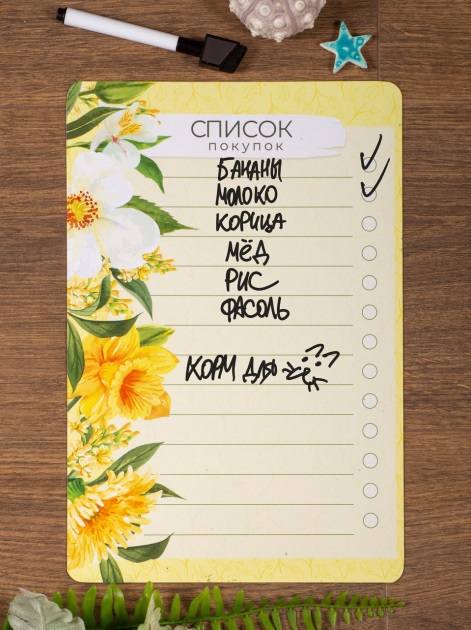 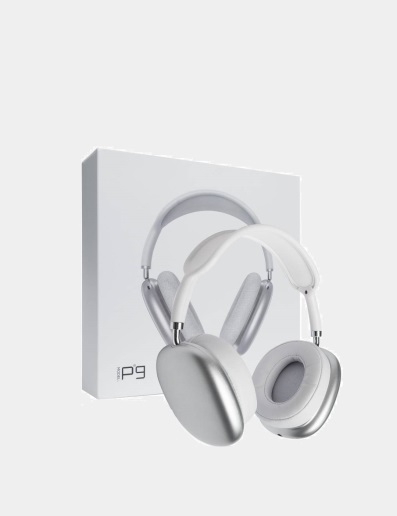 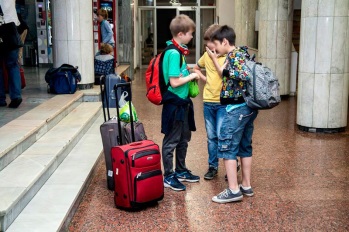 Аналогия в семейном бюджете
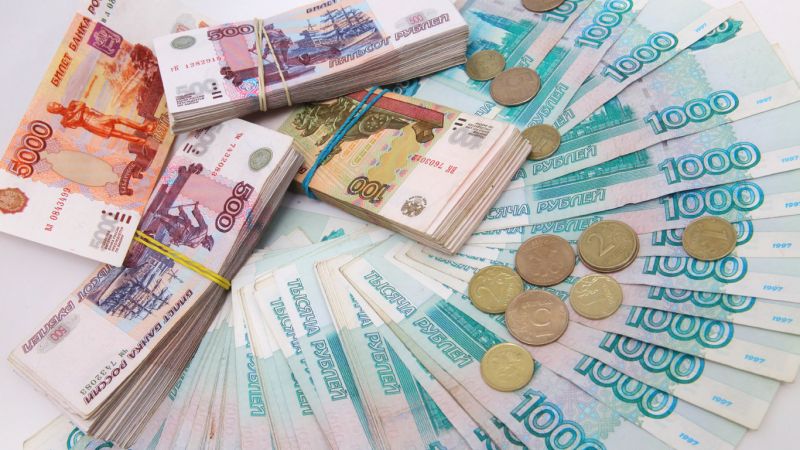 Бюджеты сельских поселений Кожевниковского района
Безвозмездные трансферты, тыс. рублей
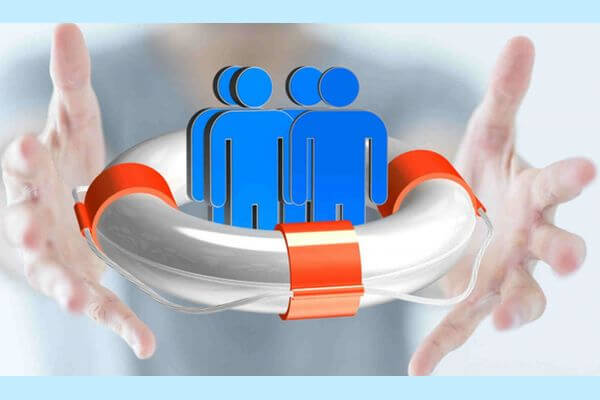 Бюджет МО «Кожевниковский район» на 2024 год (тыс.руб.)
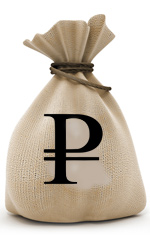 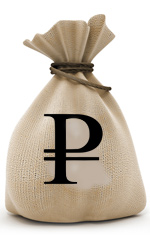 В  МО «Кожевниковский район» бюджет сформирован
 сбалансированный: 
 доходы равны расходам
Доходы
Расходы
402 308,964
402 308,964
При дефицитном бюджете финансирование дефицита районного бюджета за счет изменения остатков средств на счетах по учету средств  бюджета муниципального района в течение    финансового года
Налоговые доходы, (тыс. руб.)
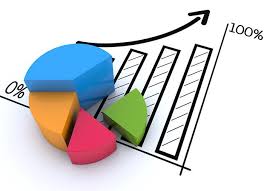 Налоговые доходы, (тыс. руб.) норматив зачисления в бюджет, %
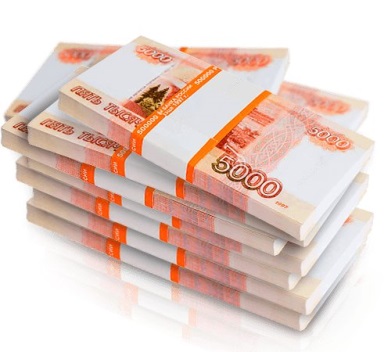 Неналоговые доходы, (тыс. руб.)
Неналоговые доходы  норматив зачисления в бюджет района, %
Планируемые расходы на реализацию
 муниципальных  программ
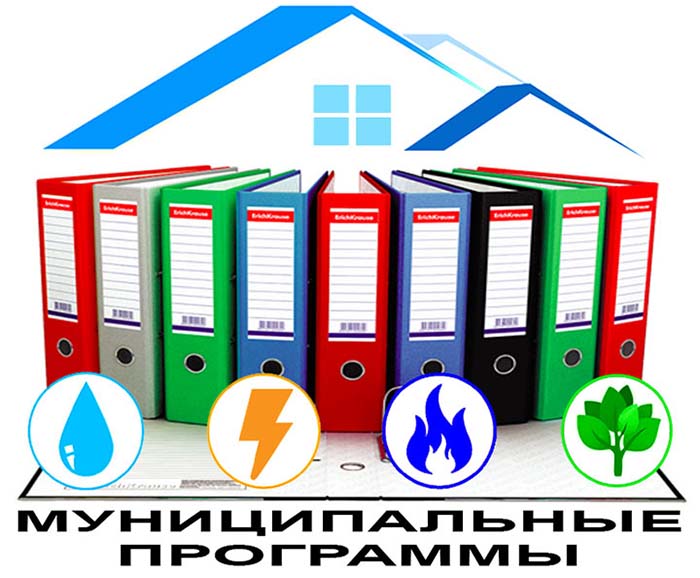 Муниципальные программы (21)
2024 год     56 620,506 тыс. рублей
2025 год     35 542,665 тыс. рублей 
2026 год     46 973,920 тыс. рублей
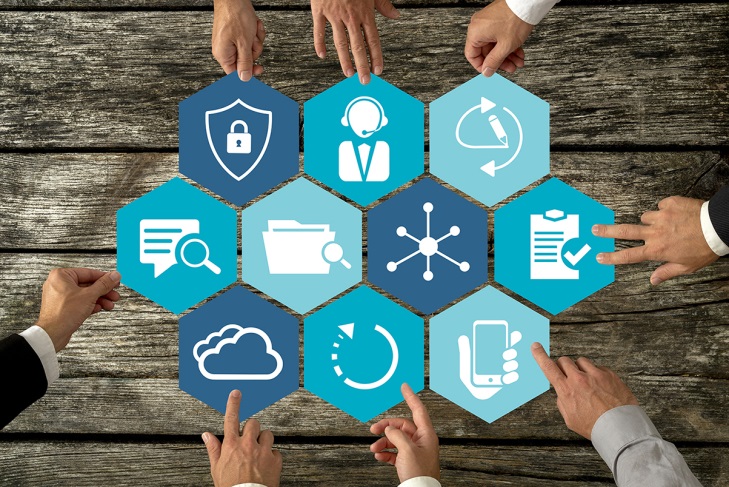 Ведомственные целевые программы отменены в 2023 году.
Планируемые расходы на реализацию
 муниципальных программ, тыс. руб.
Планируемые расходы на реализацию
 муниципальных программ, тыс. руб.
Планируемые расходы на реализацию
 муниципальных программ, тыс. руб.
Планируемые расходы на реализацию
 муниципальных программ, тыс. руб.
Планируемые расходы на реализацию 
муниципальных программ, тыс. руб.
Отраслевая структура распределения  расходов бюджета Кожевниковского района на 2024 год, (тыс. руб.)
Общегосударственные вопросы
24,43%
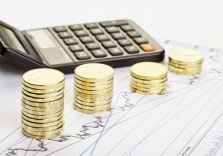 98 272,757
Национальная оборона
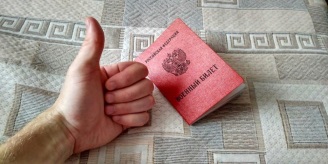 0,06 %
243,15
Национальная экономика
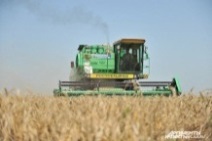 15 696,243
3,90 %
Жилищно-коммунальное хозяйство
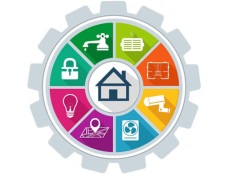 1,19 %
4 784,252
Образование
174 566,041
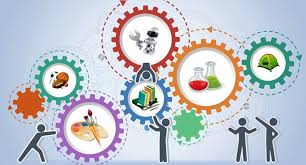 43,39%
Культура, кинематография
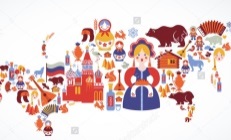 47 723,132
11,86%
Здравоохранение
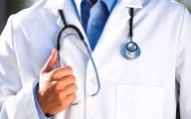 300,000
0,07 %
Социальная политика
0,43 %
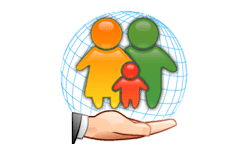 1 717,907
Физическая культура и спорт
3,11 %
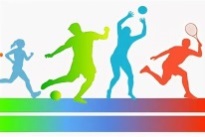 12 529,673
Межбюджетные трансферты
46 475,809
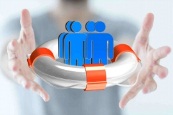 11,56 %
Отраслевая структура распределения  расходов бюджета Кожевниковского района на 2025 год, (тыс. руб.)
Общегосударственные вопросы
16,49%
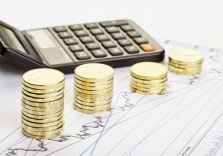 50 556,246
Национальная оборона
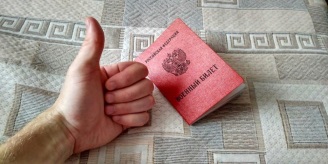 0,08 %
243,15
Национальная экономика
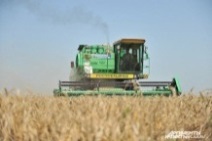 13 938,583
4,55 %
Жилищно-коммунальное хозяйство
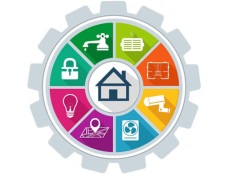 2 010,938
0,66 %
Образование
145 593,641
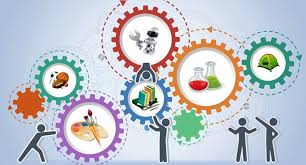 47,48%
Культура, кинематография
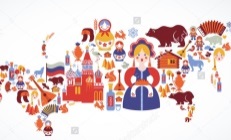 41 998,732
13,69%
Здравоохранение
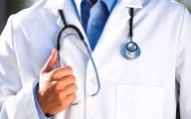 300,000
0,10 %
Социальная политика
0,21 %
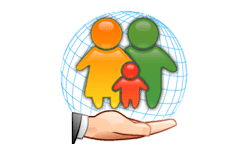 655,580
Физическая культура и спорт
1,82 %
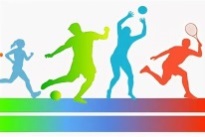 5 586,723
Межбюджетные трансферты
45 785,213
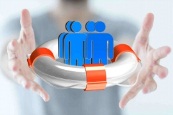 14,92 %
Отраслевая структура распределения  расходов бюджета Кожевниковского района на 2026 год, (тыс. руб.)
Общегосударственные вопросы
15,12%
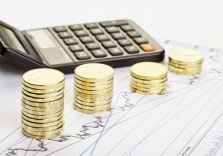 53 613,655
Национальная оборона
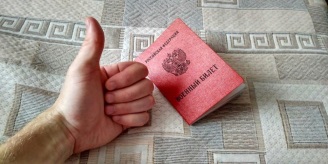 0,08 %
243,15
Национальная экономика
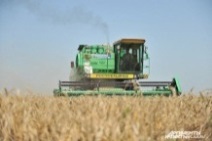 14 127,583
4,23 %
Жилищно-коммунальное хозяйство
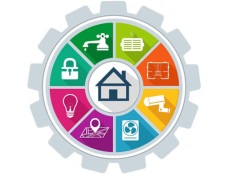 1 483,878
0,97 %
Образование
149 227,094
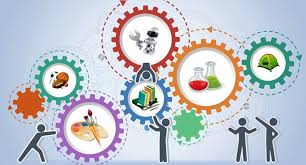 50,48%
Культура, кинематография
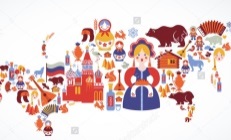 45 234,332
14,04%
Здравоохранение
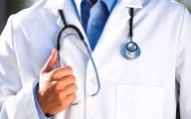 300,000
0,04 %
Социальная политика
0,58 %
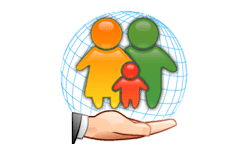 1 033,440
Физическая культура и спорт
1,42 %
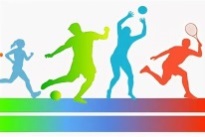 5 399,373
Межбюджетные трансферты
44 940,876
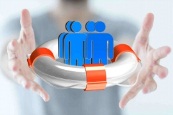 13,04 %
Общегосударственные вопросы в ведомственной структуре расходов
2024 год  98 272,757 тыс. руб.
2025 год  50 556,246 тыс. руб.
2026 год  53 613,655 тыс. руб.
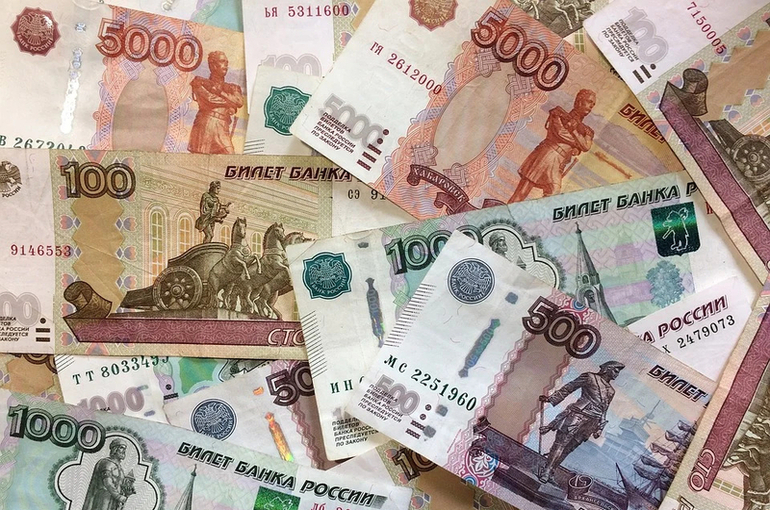 закупки товаров, работ, услуг для обеспечения государственных нужд
Дума Кожевниковского района
Администрация Кожевниковского района
Взнос в ассоциацию муниципальных образований
Управление финансов Администрации Кожевниковского района
Расходы на выплату персоналу, на оплату налогов, коммунальных услуг, услуги связи, ГСМ, запасные части
Контрольная комиссия муниципального образования Кожевниковский район
МКУ «Кожевниковский центр муниципального заказа и проектных работ
Национальная экономика
2024 год 15 696,243 тыс. руб.,   2025 год 13 938,583 тыс. руб., 
2026 год 14 127,583 тыс. руб.
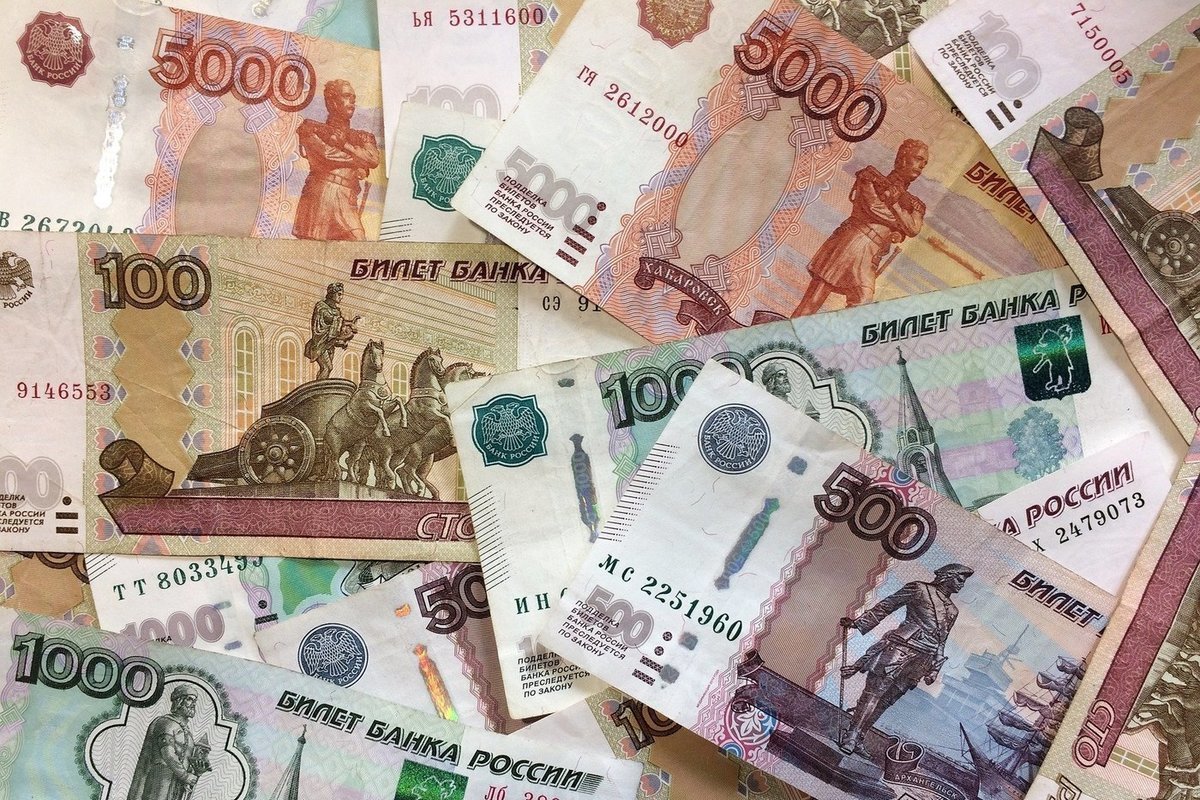 Расходы Кожевниковского района в области «Жилищно- коммунальное  хозяйство»   2024 год   4 784,252 тыс. руб.2025 год   2 010,938 тыс. руб.2026 год   1 484,878 тыс. руб.
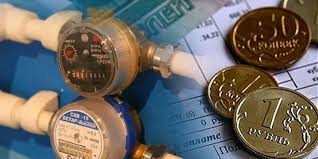 Подраздел «Коммунальное хозяйство»
  
Содержание комплексов водоочистки «Гейзер»  
МП «Развитие коммунальной инфраструктуры в Кожевниковского района в 2021-2026 г.г.»
Подраздел «Благоустройство» 
К 1 чтению бюджета расходы не предусмотрены
Подраздел «Жилищное хозяйство»
К 1 чтению бюджета расходы не предусмотрены
ОБРАЗОВАНИЕ  2024 год  174 566,041 тыс. руб., 2025 год  145 593,641 тыс. руб., 2026 год  149 227,094  тыс. руб.
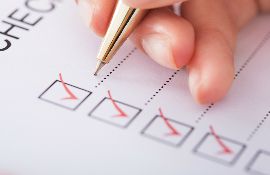 ОБРАЗОВАНИЕ  2024 год  174 566,041 тыс. руб., 2025 год  145 593,641 тыс. руб. 2026год  149 227,094  тыс. руб.
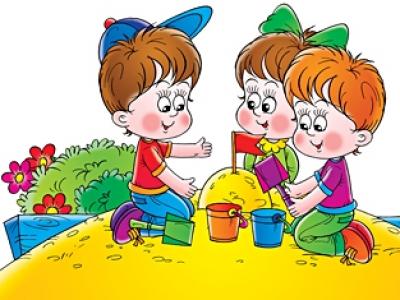 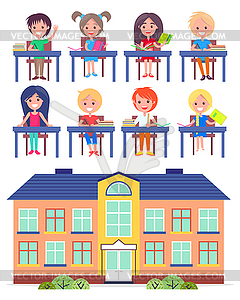 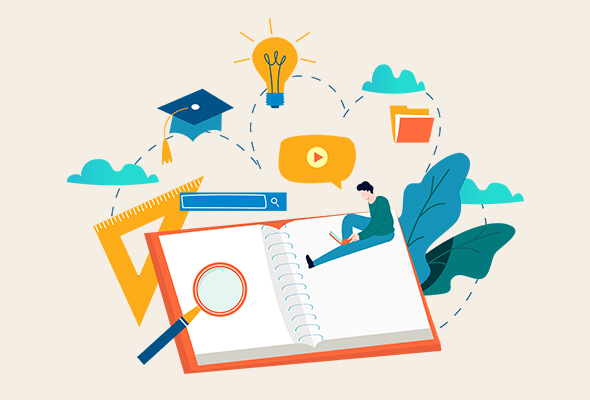 КУЛЬТУРА РАСХОДЫ НА 2024 ГОД 47 723,132 ТЫС. РУБ.,
2025 год 41 998,732 тыс. руб., 2026 год 45 234,332 тыс. руб.
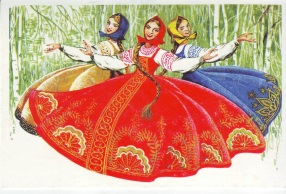 В Кожевниковском районе  предоставляются услуги учреждений культуры и спорта
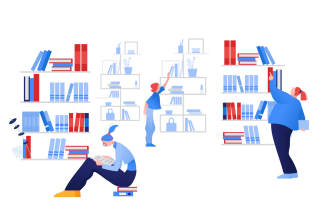 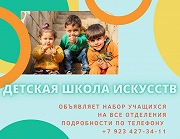 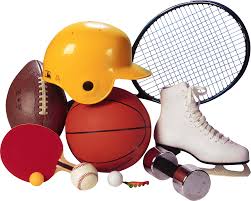 Культура   расходы   на   2024 год  47 723,132 тыс. руб.
                                              2025 год  41 998,732 тыс. руб.
                                              2026 год  45 234,332 тыс. руб.
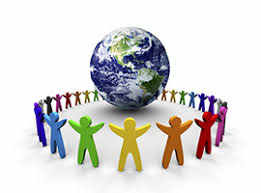 Расходы на содержание Домов культуры, по переданным полномочиям от сельских поселений
Доходы от платных услуг по домам культуры
МП "Доступная среда для инвалидов» 

 
МП "Развитие культуры Кожевниковского района на 2021-2026 годы" 

 МП «Развитие молодежной политики, физической культуры и спорта в Кожевниковском районе на 2021-2026 годы»
Другие вопросы в области культуры
Расходы на содержание МКУ «Централизованная бухгалтерия учреждений культуры и спорта 

Отдел по культуре, спорту, молодёжной политике и связям с общественностью расходы
Расходы на обеспечение деятельности библиотек
ЗДРАВООХРАНЕНИЕ
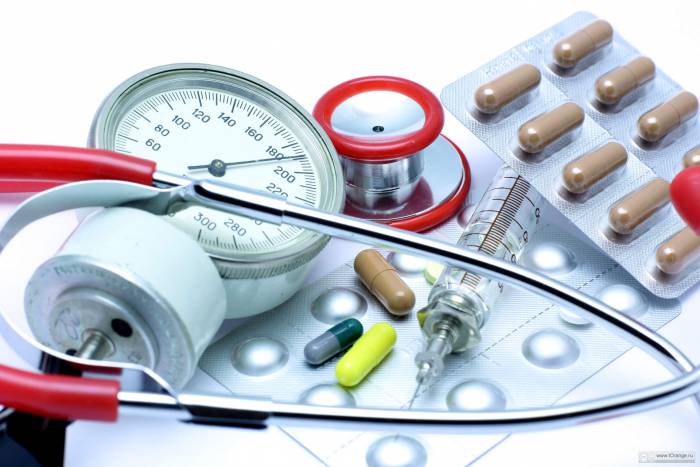 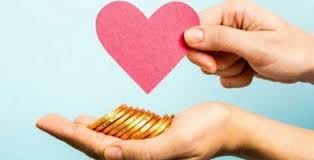 Социальная политика 2024 год   1 717,907 тыс. руб.
   2025 год      655,58 тыс. руб.
   2026 год   1 033,44 тыс. руб.
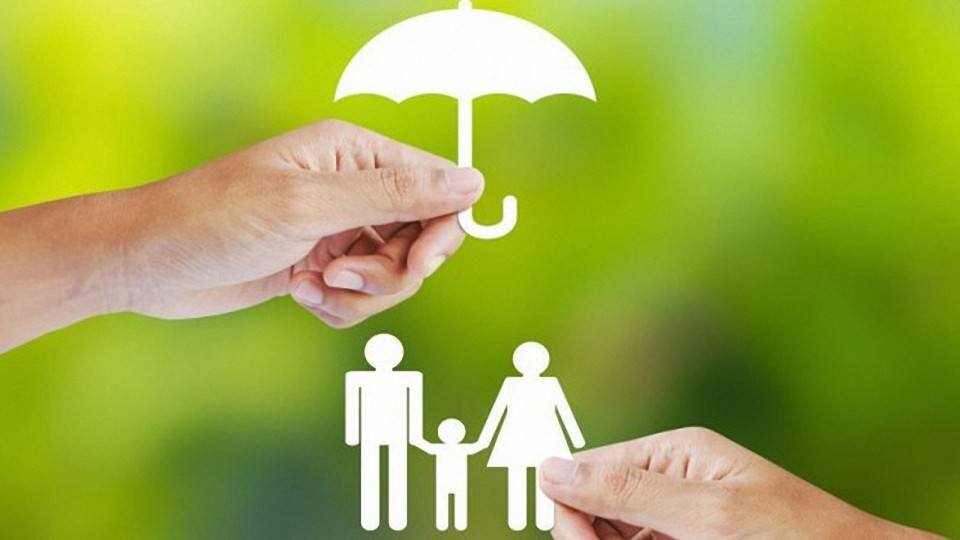 Выплата денежных средств опекунам на содержание детей
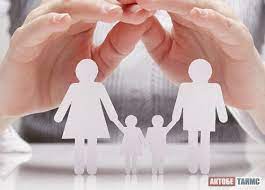 Социальная политика
Средства областного бюджета
Средства местного бюджета
МП «Комплексное развитие  сельских территорий» на улучшение жилищных условий граждан, проживающих в сельской местности
Предоставление жилья детям-сиротам
МП «Обеспечение доступности жилья и улучшение качества жилищных условий населения Кожевниковского района
Расходы на оказание помощи в ремонте жилья из числа участников ВОВ., тружеников тыла
Софинансирование  расходов на оказание помощи в ремонте жилья из числа участников ВОВ., тружеников тыла
 МБТ в сельские поселения
Субсидии гражданам на приобретение жилья
«         «Физическая  культура и спорт»                                             2024 г.      12 529,673 тыс. руб.;                                             2025 г.        5 586,723 тыс. руб. ;                                             2026 г.        5 399,373 тыс. руб.
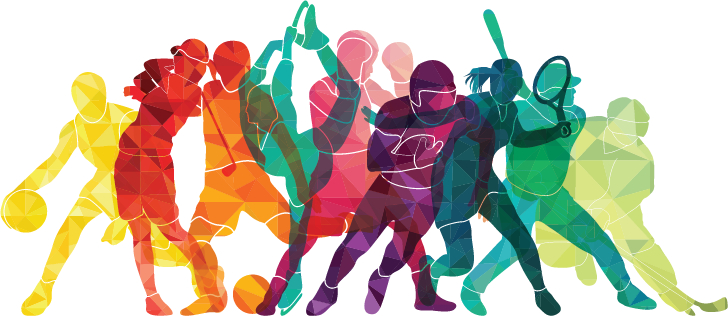 Государственная программа «Развитие молодежной политики, физической культуры и спорта в Томской области»

МП «Развитие молодежной политики физической культуры и спорта в «Кожевниковском районе» на 2021-2026 годы  

МП «Доступная среда для инвалидов»
Мероприятия в области здравоохранения, спорта и физической культуры, туризма.
Объем и распределение межбюджетных трансфертов бюджетам сельских поселений из районного бюджета
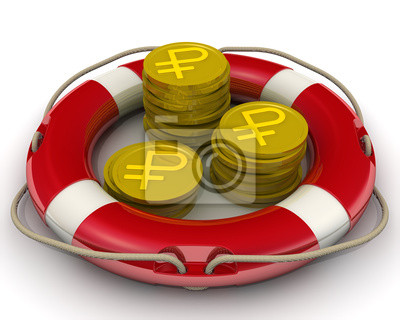 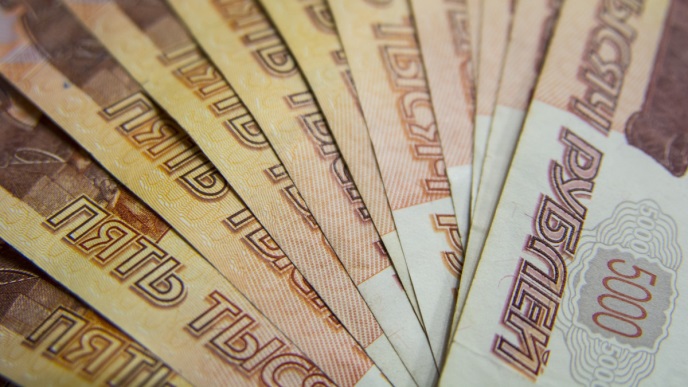 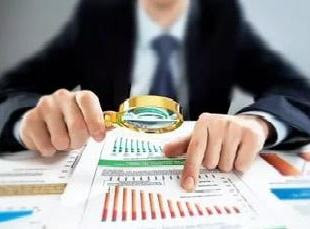 Спасибо за внимание!